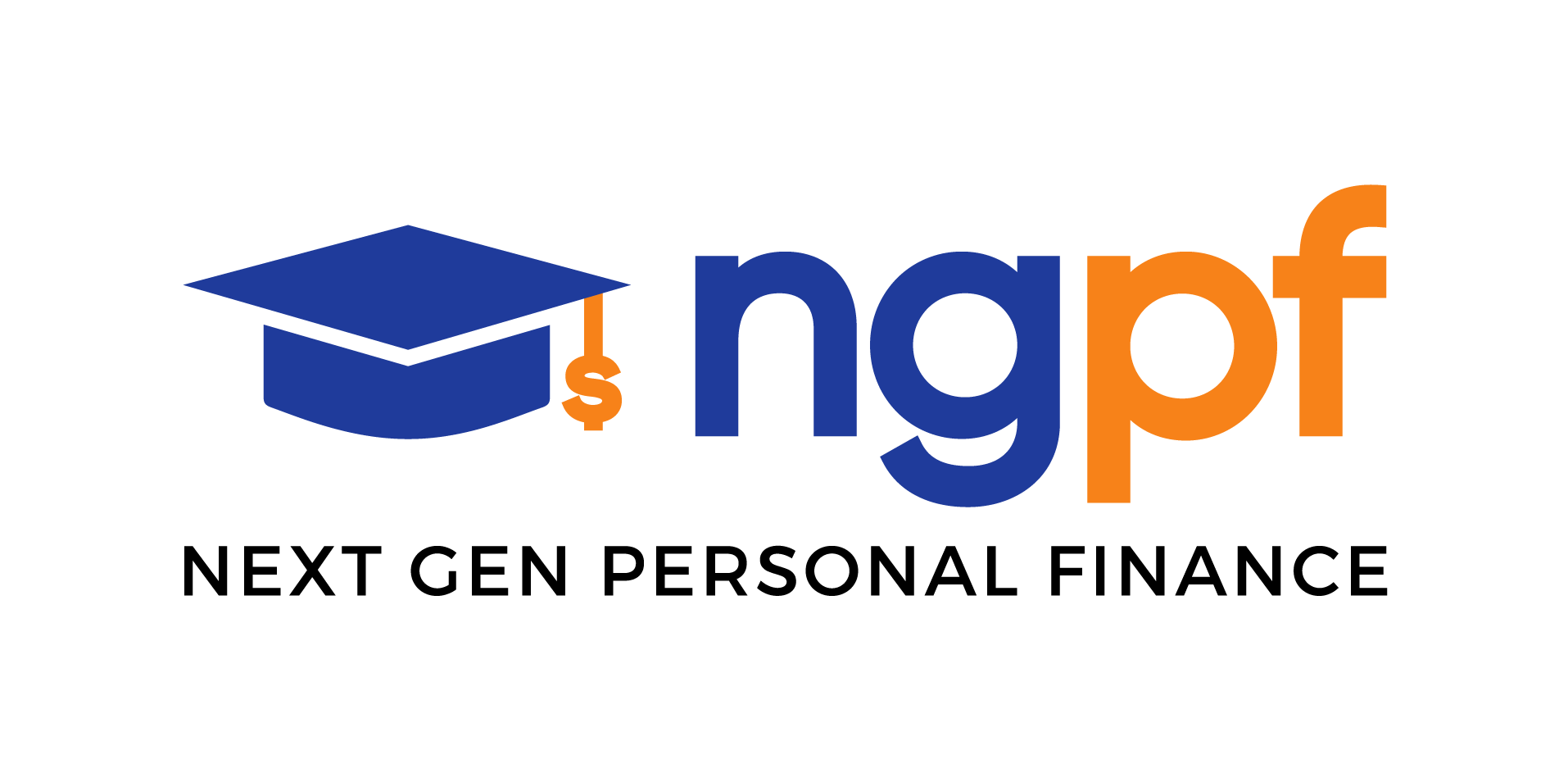 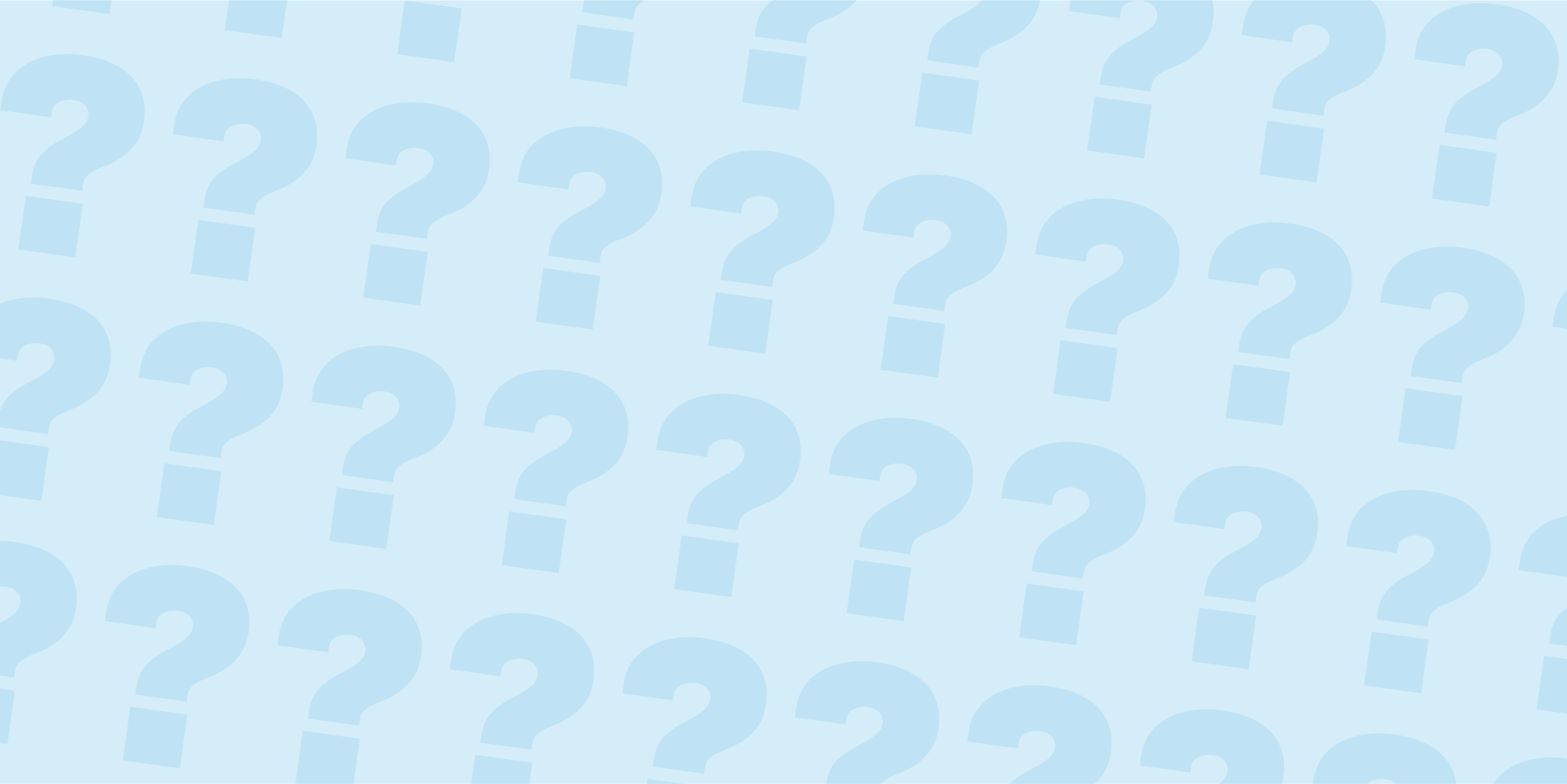 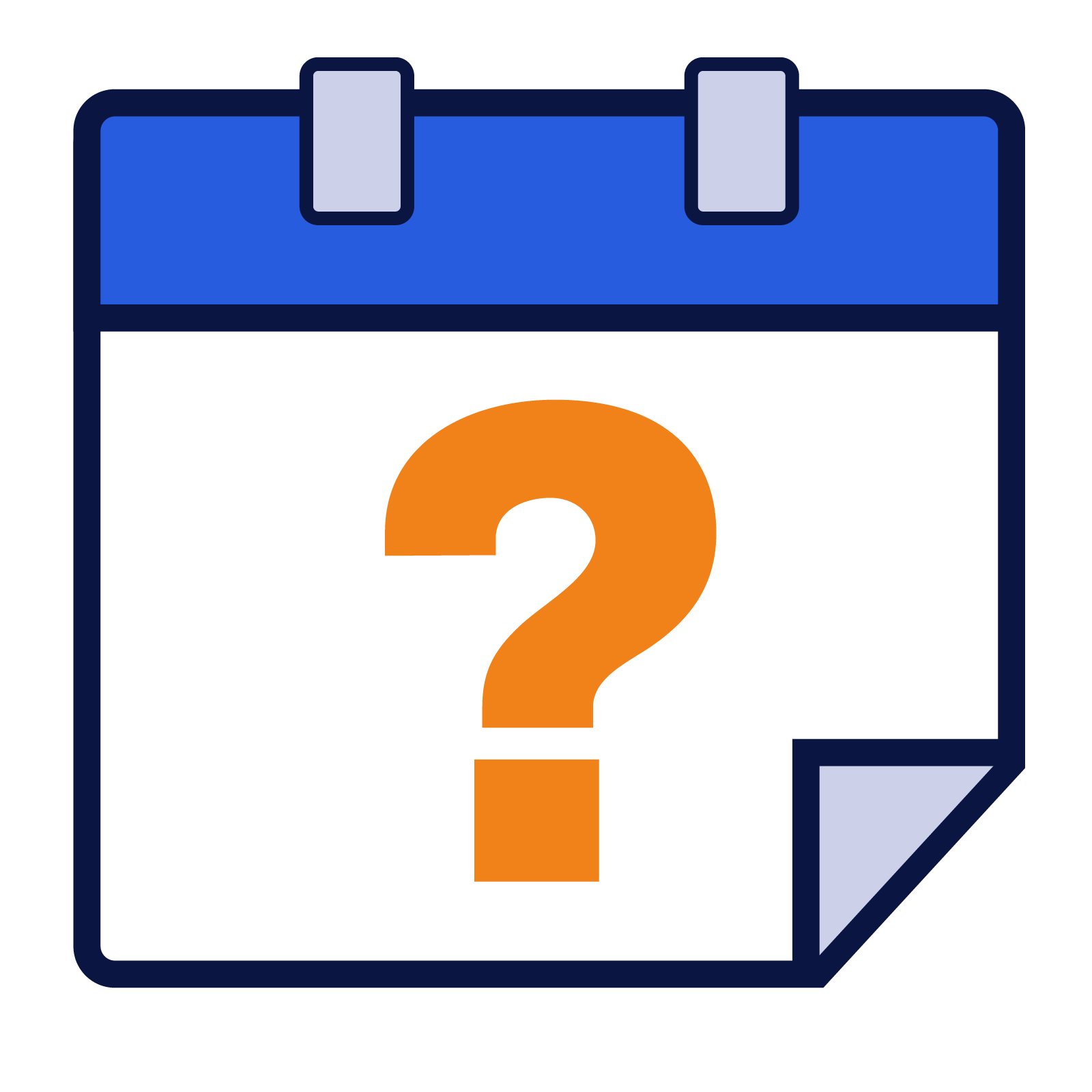 QUESTION OF THE DAY
Types of Credit
Q:
What is the recommended age to get a credit card?
View blog post
ngpf.org  5/30/22
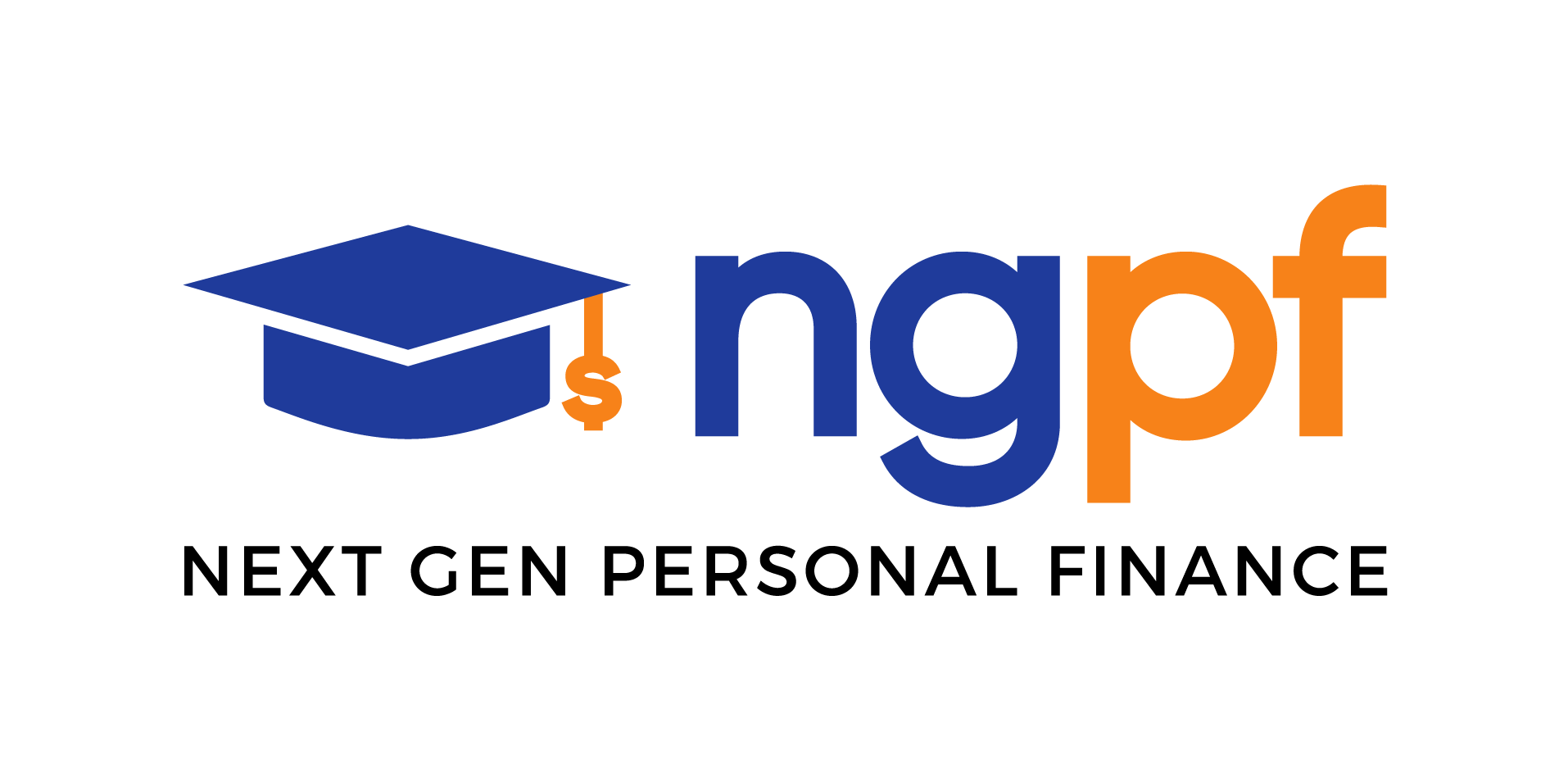 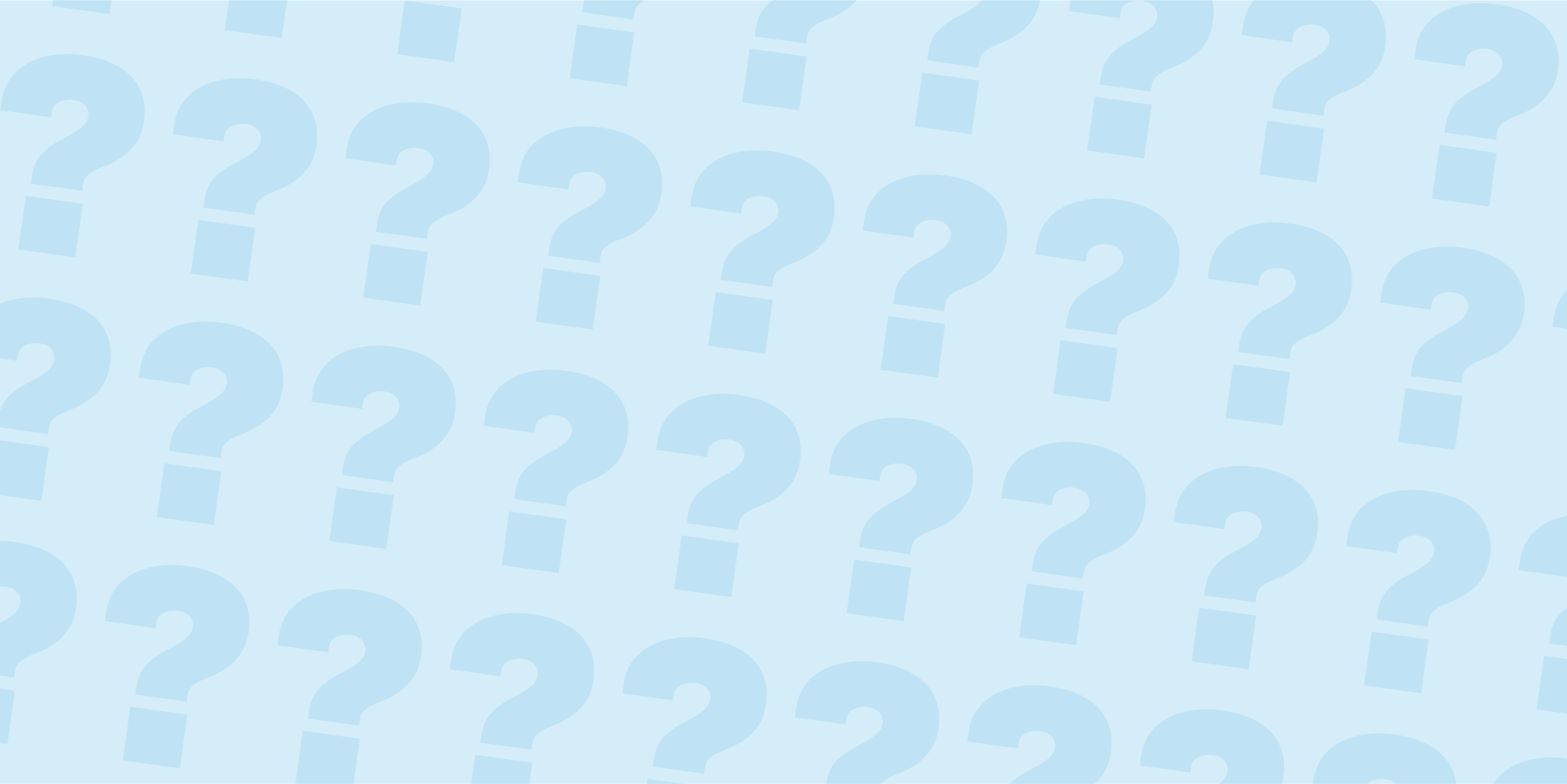 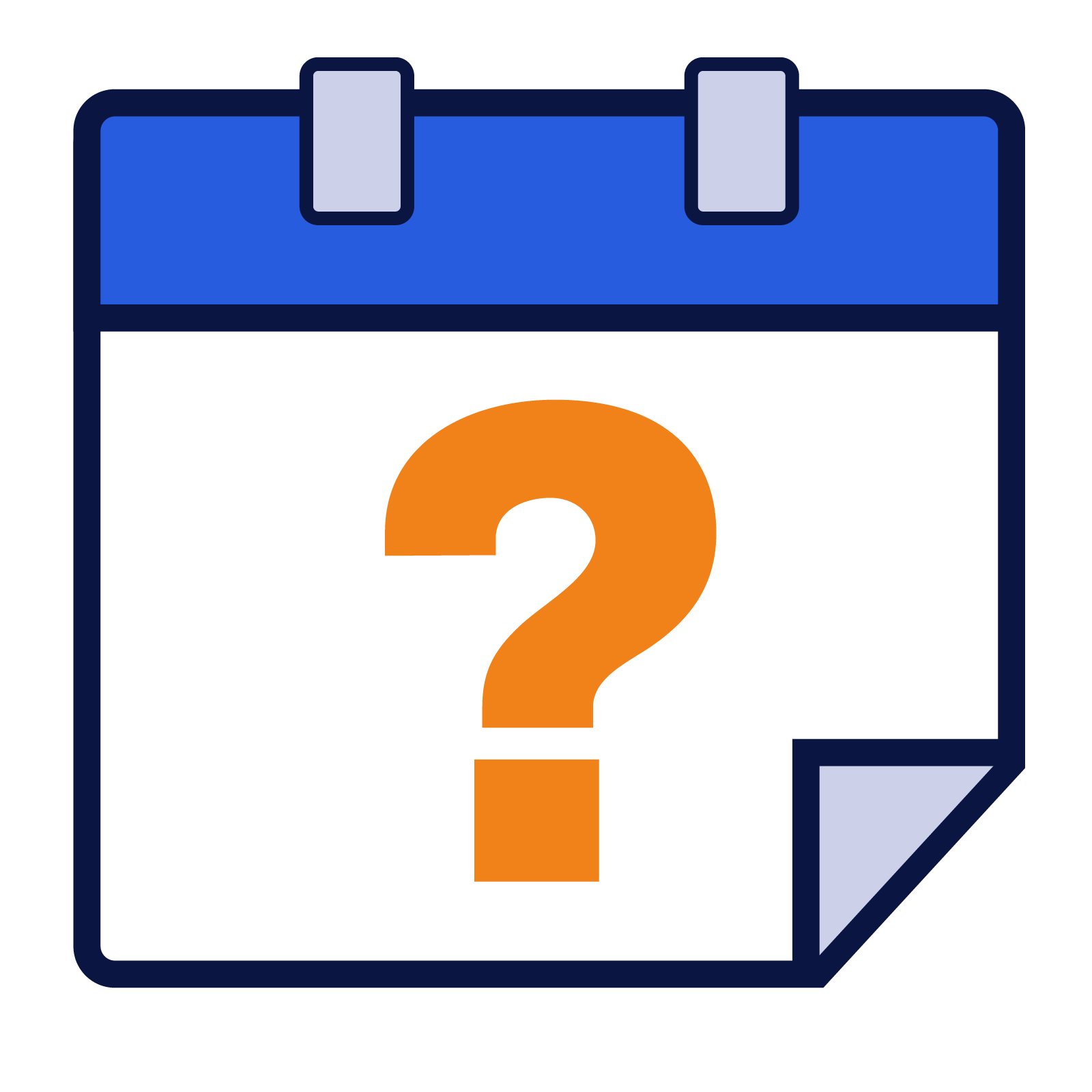 QUESTION OF THE DAY
Types of Credit
Some experts recommend getting a credit card when you turn 18 to start responsibly building credit
A:
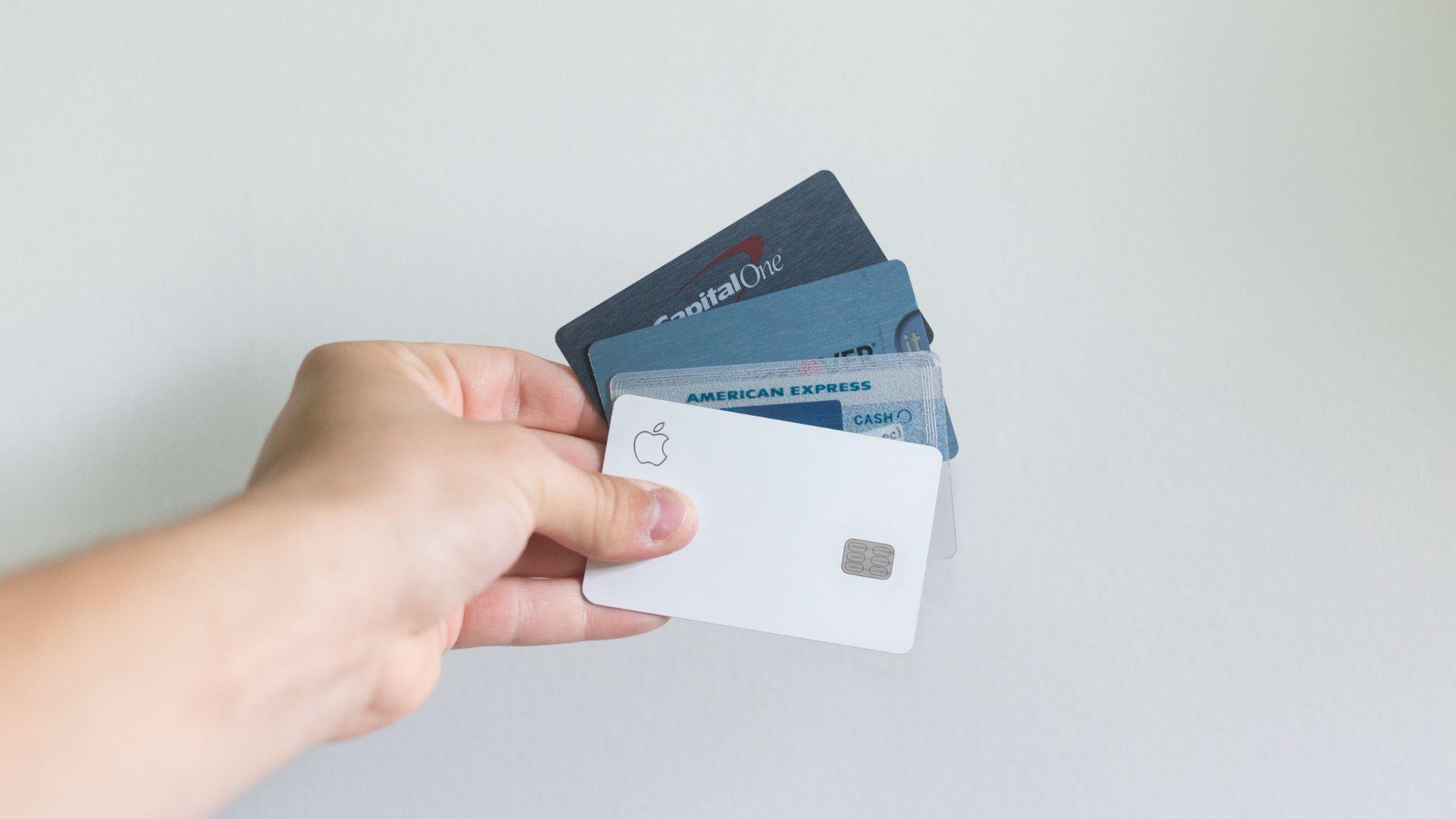 Source: CNBC
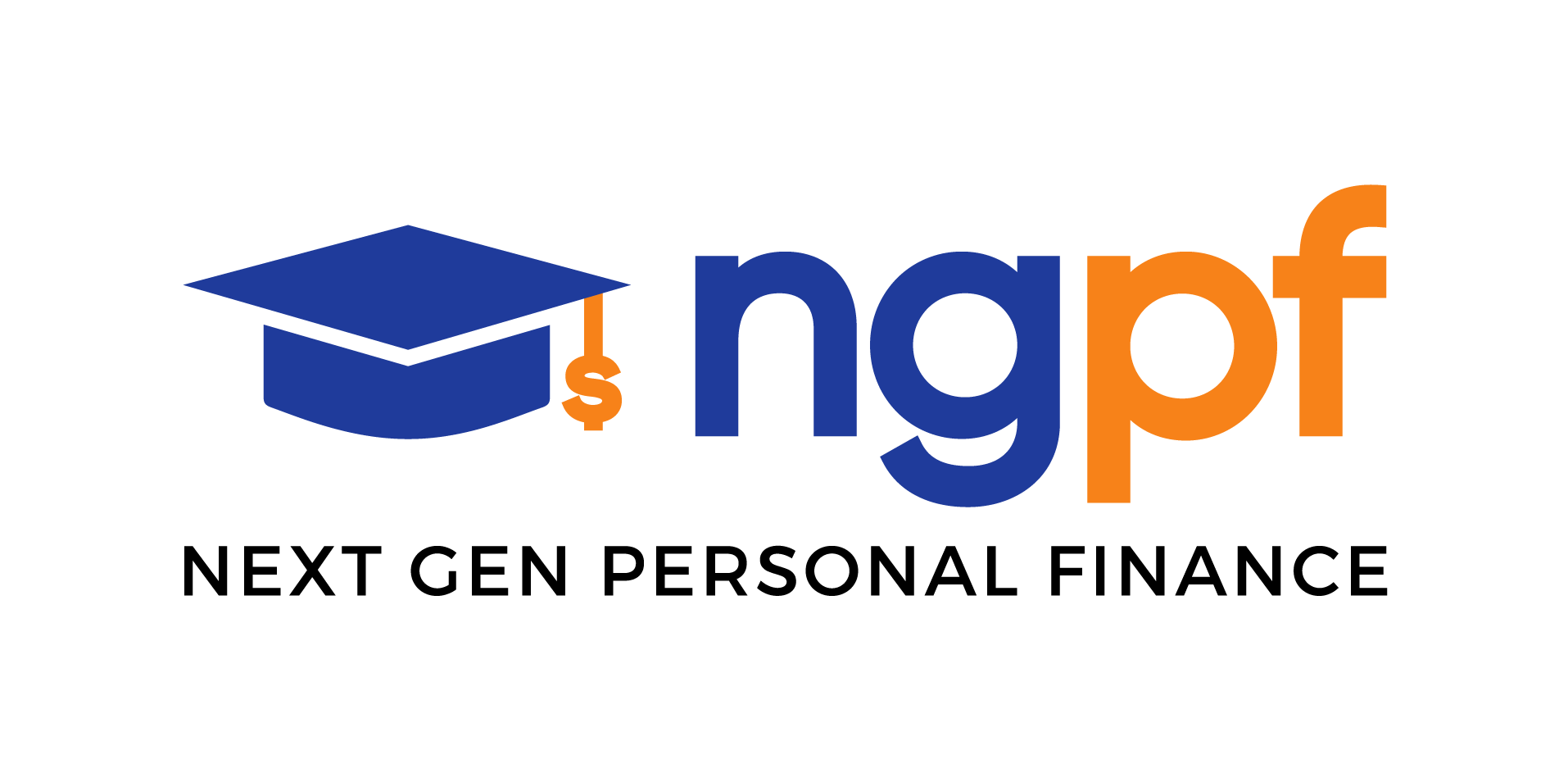 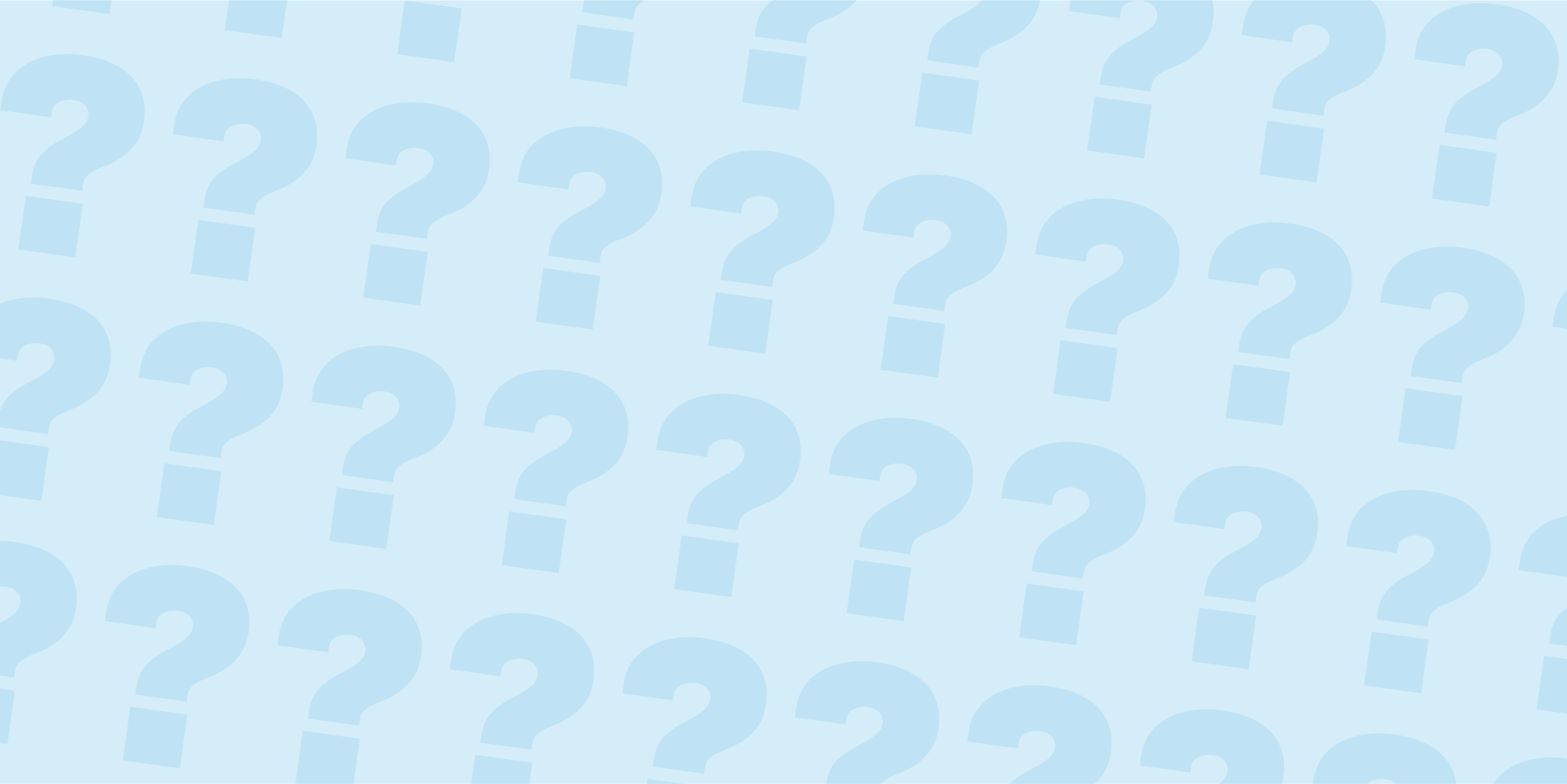 FOLLOW-UP QUESTIONS
Do you think a person's age is a good determining factor in whether or not they should get a credit card? Why or why not?
What other factors do you think are important in deciding whether or not you're ready to get a credit card?
What are some responsible financial habits you can think of that would help you responsibly build credit using a credit card?